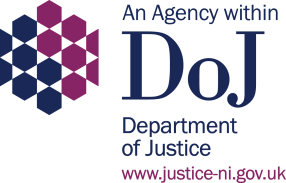 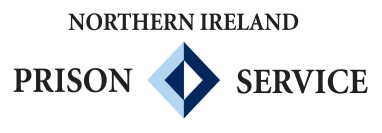 Prisons 2020
  Driving continuous improvement in the Prison Service




Response document
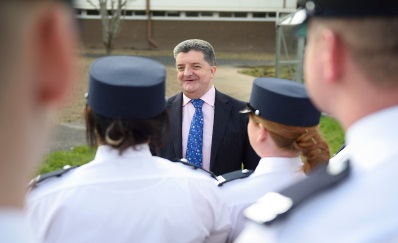 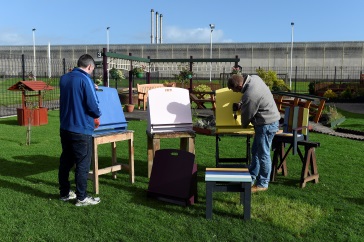 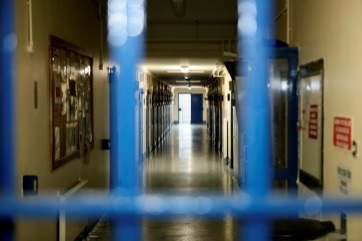 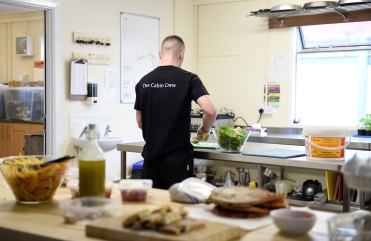 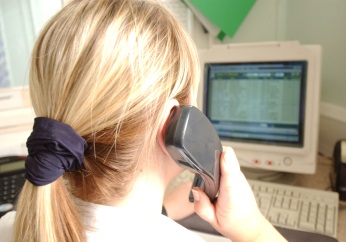 Making the community safer by supporting people to change
Prisons 2020 – response document
Thank you for responding to Prisons 2020 – a discussion document. This is your opportunity to give your views on how we can all continue to improve our prisons to ensure we play our part in building a safe community in Northern Ireland.  

This consultation will last until 29 September 2017 and there are three ways to give your views:

For staff and people in custody - take part in one of the focus groups in your establishment.  Ask for details.
Email us at prisons.2020@justice-ni.x.gsi.gov.uk 
Complete this document and return to the email address above or to:
	Prisons 2020, Room 310, Dundonald House, Belfast BT4 3SS

If you have any queries please do not hesitate to contact us.
Role of the Prison Service
Please refer to Page 9 of discussion document)
Q1  Do you believe NIPS has appropriately summarised its role and defined its key strategic priorities.  If you have answered “no” please outline your views in relation to the changes you would wish to suggest.
Your response
9
Our People
Our People (continued)
Our Services
Our Infrastructure
Our Partnerships
Additional comments

Please use this page for any further responses to the discussion document.
Your details

Name (optional): 

Organisation:

Position:

Address:



Tel:

Email:
Thank you for responding to Prisons 2020: A discussion document.

All personal details will be held in strictest confidence and will not be shared with any third party or made public without your prior consent.

If you have any questions about the discussion document, please contact us at prisons.2020@justice-ni.x.gsi.gov.uk